Урок 2.
Функция у = kх и ее график
у
1
х
Учитель математики  школы № 92
           Павловская Нина  Михайловна
Цели урока:
систематизировать и развивать  знания по теме функция, область определения функции, график функции;

провести контроль приобретенных знаний;

развивать логическое мышление, умение анализировать, делать вывод;

способствовать развитию познавательного интереса.
Разминка.
1. Какие из формул задают прямую пропорциональность
а) у = – 3х;       б) у = х + 0,5;       в) у = – х;
г) у = х²;            д) у =  х ;           е) у = 2 – х;
                                  3
ж) у = 5х – 1;   з) у =  х – 3 ;        и) у =  х.
                                    2
2. В каких координатных  четвертях расположены графики функций:
а) у = 200х;   б) у = – 0,201х;   в) у = 2010х.
I и III
II и IV
I и III
3.  Принадлежат  ли  точки  А(38; - 15) и В(-13; - 3,9) графику функции у = 0,3х?
4. При каком k точки   А(1;2);  В(-2;8);  С(1; 0,5) принадлежат графику функции у = kх?
В(-13;-3,9)   у = 0,3х, т.к.  – 3,9 = 0,3 · (-13)
А(38; -15)    у = 0,3х, т.к.  – 15 ≠ 0,3 · 38
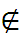 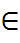 А(1;2)    у = kх, при k = 2;
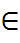 В(-2;8)    у = kх, при k = – 4;
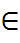 С(1; 0,5)    у = kx, при k = 0,5.
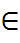 Определите какой формулой задан каждый из графиков.
у
в
8
б
7
6
5
г
4
а) у = 0,25х;
3
а
2
1
б) у = 2,5х;
-3
-2
О
1
2
-4
-1
3
х
-1
в) у = – 3х;
-2
-3
-4
г) у = – х.
-5
-6
-7
-8
Решить из учебника:
№ 498 (Исследовать функцию у = 3х по плану.)
№ 501 (а, б);    
№503(а, б, в); 
№506(а, в, д).
Самостоятельная работа.
Вариант 1.
Вариант 2.
В каких координатных четвертях расположен график функции: 
  а) у = 4х;   б) у = – 0,7х.

Запишите       формулой график прямой, проходящий через точку А(3; – 1,5).

3.  Постройте    в    одной системе координат графики функций: а) у = 1,5х; б) у = х;
у = – 2 х
        3
В каких координатных четвертях расположен график функции: 
  а) у = – 5х;   б) у = 0,4х.

Запишите       формулой график прямой, проходящий через точку В( –1; 2,3).

3.  Постройте    в    одной системе координат графики функций: а) у = 2,5х; б) у = – х;
у = – 3 х
        4
Проверка выполнения самостоятельной работы:
у
у
Вариант 1.
а)   в  I и III четверти;
     б) во II и IV четверти.
у = – 0,5х.
Вариант 2.
а) во II и IV четверти;
     б) в  I и III четверти.
у = – 2,3х.
б
а
б
а
1
1
в
О
О
1
1
х
х
в
Критерии оценивания:
Верно выполнены  задания 1  и  2 – «3»
Верно выполнены задания 1, 2 и 
                                   3(а) или 3(а,б)  – «4»
Верно выполнены задания 1,2 и 3 – «5»
Запишите домашнее задание: 
п.6.1, 6.2 учебника, 
№ 494(б, г), 495(б, г), 496.
№ 510 – по желанию.
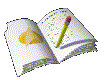